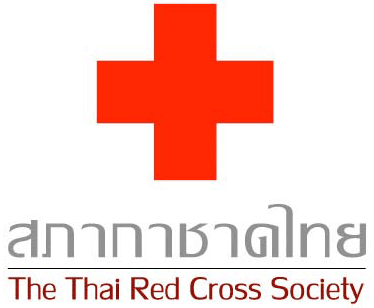 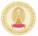 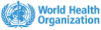 WHO Collaborating Centre for Research and Training on Viral Zoonoses
Coping with deadly viruses
WHO Collaborating Centre for Research and Training on Viral Zoonoses
Faculty of Medicine, Chulalongkorn University

Supaporn Wacharapluesadee

Anticipating Biosecurity Challenges of the Global Expansion 
Of High Containment Biological Laboratories  
Istanbul, Turkey
11-13 July 2011
[Speaker Notes: I would like to introduce our work and briefly summarize what we have been doing at our Chulalongkorn University, WHO cc viral zoonoses]
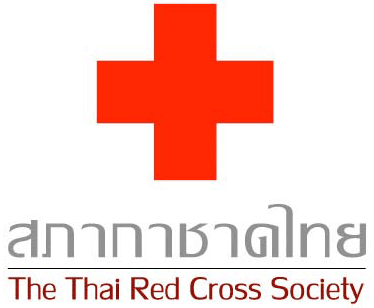 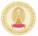 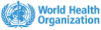 WHO Collaborating Centre for Research and Training on Viral Zoonoses
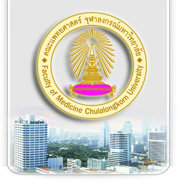 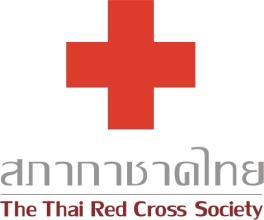 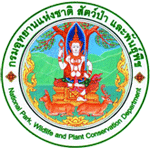 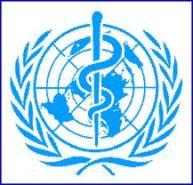 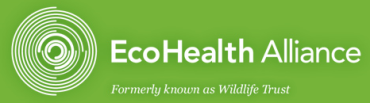 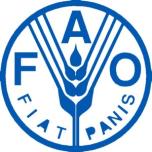 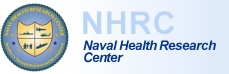 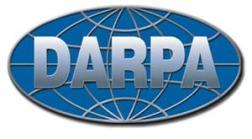 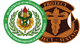 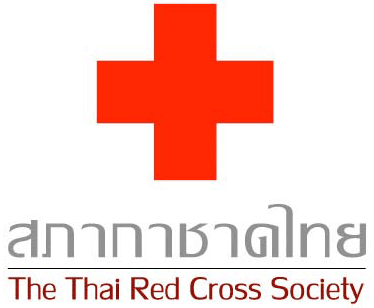 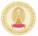 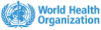 WHO Collaborating Centre for Research and Training on Viral Zoonoses
WHO Collaborating Centre for Research and Training on Viral ZoonosesFaculty of Medicine, Chulalongkorn University
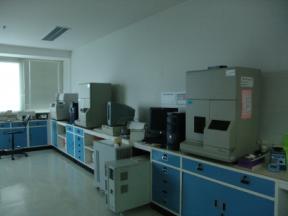 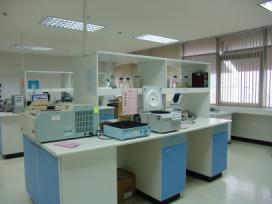 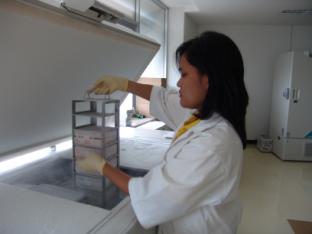 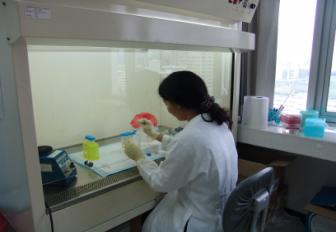 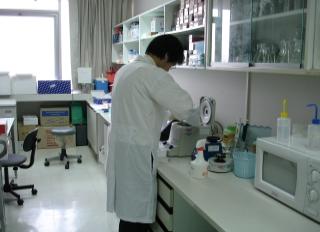 [Speaker Notes: Our center was established as WHO cc. Viral zoonoses in 2009 as a result of our continuing work on rabies, Nipah and other encephalitis viruses since 1989. Our center is also a referral hospital for patients with encephalitis]
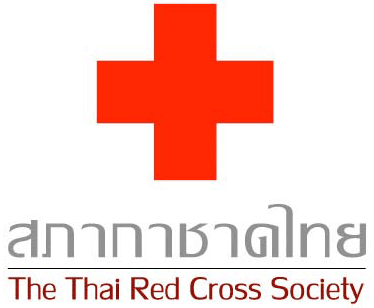 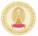 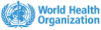 WHO Collaborating Centre for Research and Training on Viral Zoonoses
Active Surveillance in Animalsjoint MD-DVM-wildlife activities
During 2002-2010

Bat survey for
       Lyssavirus    Nipah virus
       corona virus






Grants: 
Thailand Research fund
 Partial funding from EcoHealth Alliance  (2010)
From 2011 –  

Unified team under One Health program
Animal survey
     wildlife: bats/terrestrial
     domestic: pigs
Vector borne diseases
Teaching modules
       human and animal health
        personnel

Grants:
Thailand Research Fund
[Speaker Notes: Joint Active Surveillance in Animals has been done since 2002. This year 2011, three components human, domestic and wildlife animals are working together using Nipah virus as a study model.

Today I would like to focus on the topics of rabies diagnosis in patients and bat surveillance]
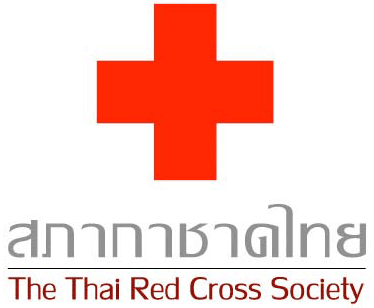 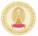 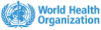 WHO Collaborating Centre for Research and Training on Viral Zoonoses
Coping with deadly viruses
Rabies virus
 Nipah virus
 Discovery new pathogen
[Speaker Notes: I would like to introduce our work and briefly summarize what we have been doing at our Chulalongkorn University, WHO cc viral zoonoses]
WHO Collaborating Centre for Research and Training on Viral Zoonoses
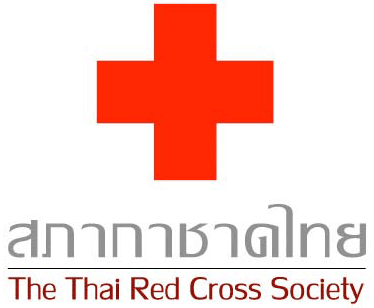 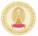 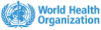 Case study in safe diagnostics: rabies
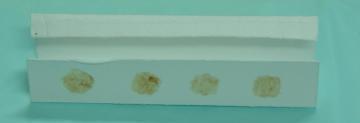 222 days storage at room temperature
Wacharapluesadee S, Phumesin P, Hemachudha T.
 Dried brain spot in the diagnosis of human and animal rabies. Clin Infect Dis 2003; 36:674-5.
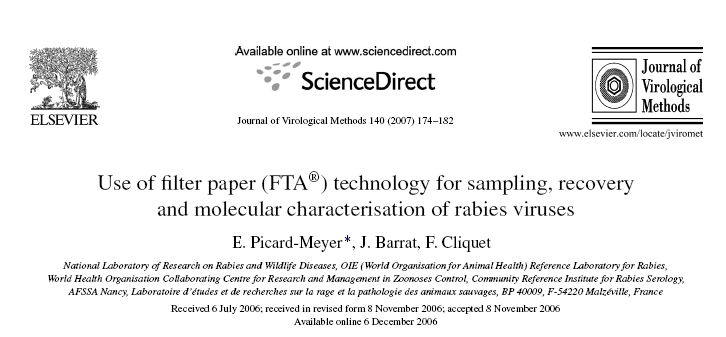 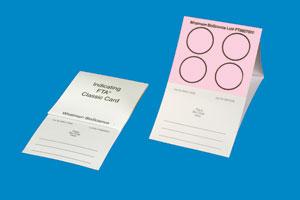 rapidly inactivates rabies virus after a 2 h contact
[Speaker Notes: We found that brain tissue can be stored on filter paper for more than 200 days and the results remain reliable.
 Other report  in 2007,  FTA card was evaluated for the shipment, storage and detection of RNA rabies viruses by heminested PCR. It rapidly inactivates rabies virus after a 2 h contact with FTA® paper.]
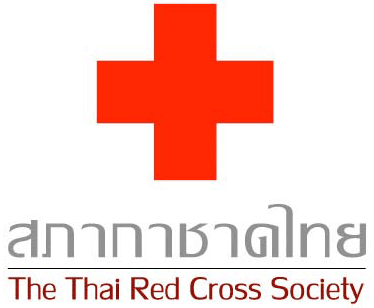 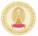 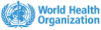 WHO Collaborating Centre for Research and Training on Viral Zoonoses
CaseStudy: Safe biopsy of infectious tissue
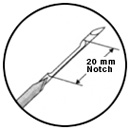 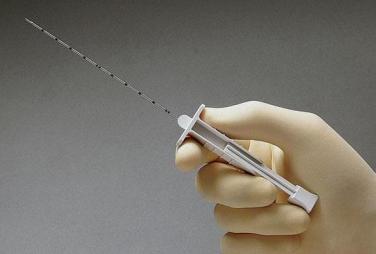 Lancet, 1999
Using trucut needle inserted through transorbital fissure into a cranial cavity.
www.cueid.org >>e-learning>>vido-clip
[Speaker Notes: In case of post-mortem diagnosis, if the full autopsy can not be performed, brain tissue can be collected by Necropsy method.  
It can be done by using a trucut needle inserted through the superior orbital fissure into a cranial cavity.]
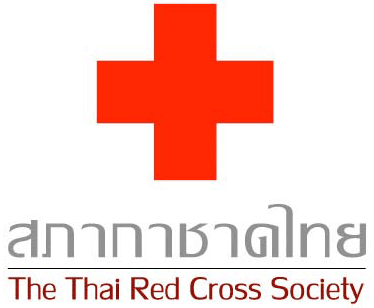 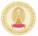 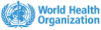 WHO Collaborating Centre for Research and Training on Viral Zoonoses
Case study: diagnostic imaging for dangerous infections
Day 6 post-Inoculation 
with rabies virus
ex vivo image of mice brain in day 6 post inoculation
  artificial microRNAs can retard the spread of rabies virus
Excited wavelength : 535 nm
Emitted wavelength : 600 nm
pAAV-RFP + CVS
pAAV-RFP-miR + CVS
Intracerebral inoculation into left frontal lobe 
   with approximately 1,000 transfected cells / 30 μl
Dr.Nipan Israsena
Dr.Aekkapol Mahavihakanont
Phatthamon Virojanapirom
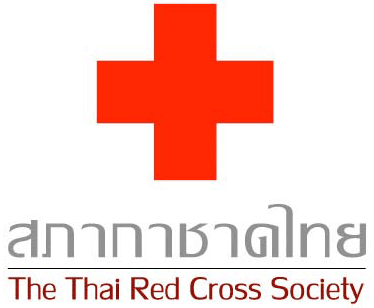 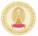 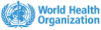 WHO Collaborating Centre for Research and Training on Viral Zoonoses
Nipah virus
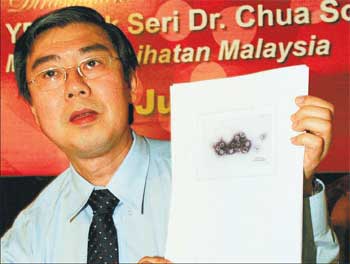 Genus Henipavirus
Newly discovered virus, first found in 1998
Related to Hendra virus
BSL4 agent
Severe, rapidly progressive 
    encephalitis in humans
High mortality rate (40-70%)
Severe, respiratory disease in pigs
1998:Malaysia
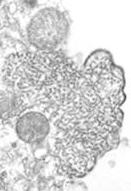 BSL4 agent
[Speaker Notes: Nipah virus is a zoonotic Biosafety Level 4 (BSL4) agent.
It was first found in 1998 after the first outbreak in Malaysia. 
It causes severe, rapidly progressive encephalitis in humans with high mortality rate (40% in Malaysia outbreak and 70% in Bangladesh).
It causes a severe respiratory illness in pigs.]
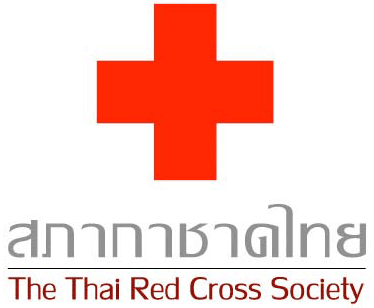 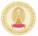 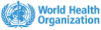 WHO Collaborating Centre for Research and Training on Viral Zoonoses
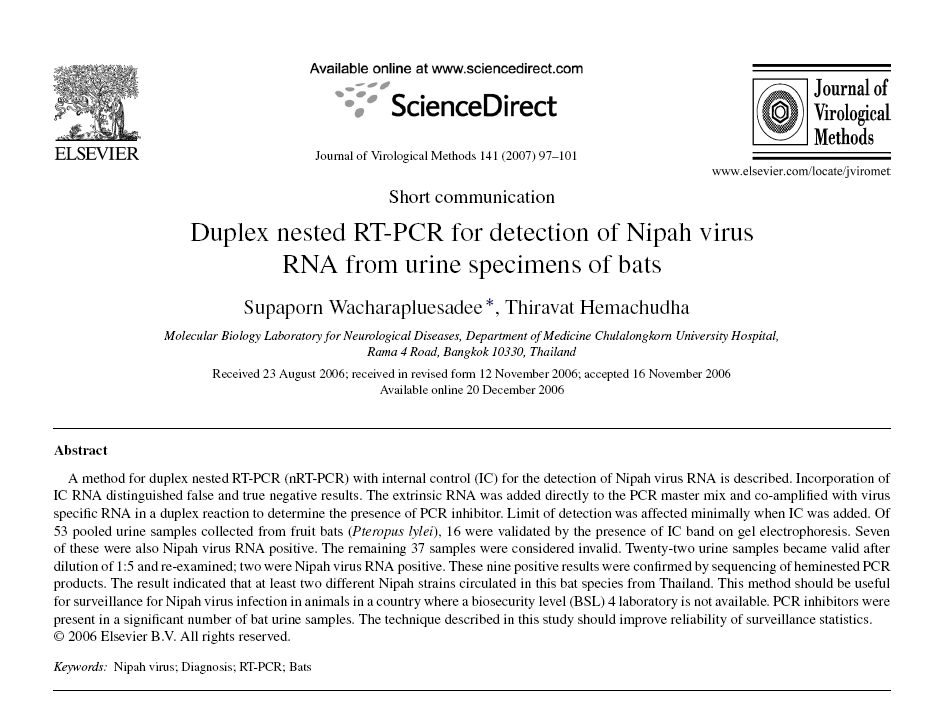 [Speaker Notes: There is no Biosafety level 4 laboratory in Thailand. To study the Nipah virus infection among bats in Thailand, we developed duplex nested RT-PCR method that can detect low amount of viral RNA in urine, saliva, serum and blood from bats.]
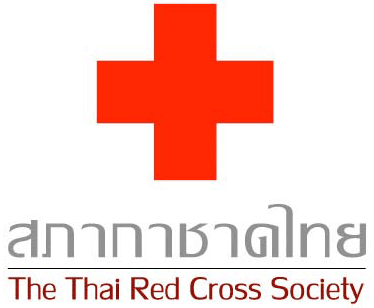 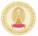 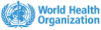 WHO Collaborating Centre for Research and Training on Viral Zoonoses
Bat research in Thailand
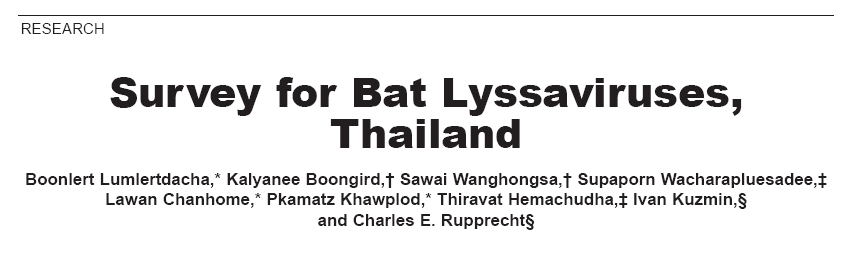 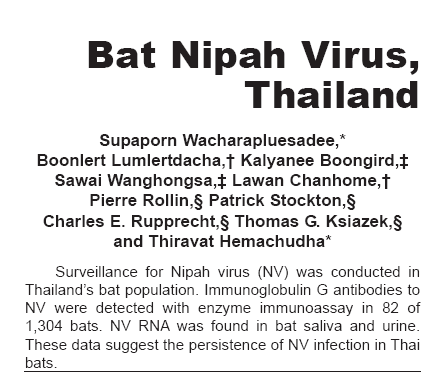 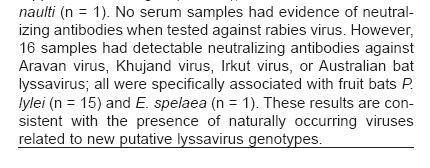 [Speaker Notes: From our first survey we study both Nipah and Lyssa viruses, antibody against lyssavirus were found which could not match with any known genotypes. Both antibody to Nipah virus and viral RNA were found from bat specimens.]
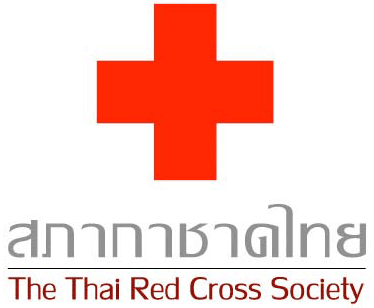 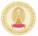 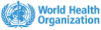 WHO Collaborating Centre for Research and Training on Viral Zoonoses
Bat Team: 2002
[Speaker Notes: Our team including Veterinarian doctor, Medical doctor, Scientist and zoologist from wildlife department.]
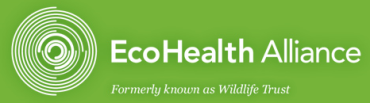 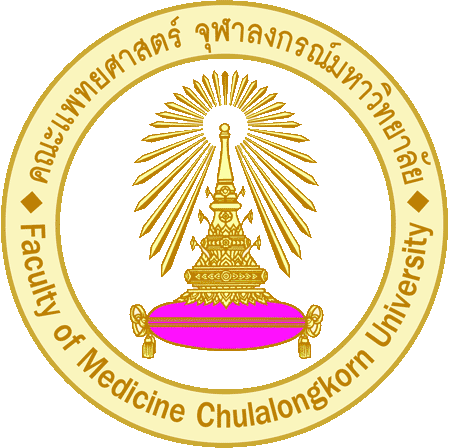 Discovery of viral pathogens by Metagenomics analysis using NGS
13